ФОРМИРОВАНИЕ ФОНДА ОЦЕНОЧНЫХ СРЕДСТВОБРАЗОВАТЕЛЬНОЙ ПРОГРАММЫ
Галина Анатольевна Грекова
Дирекция образовательных программ и проектов
Образовательная программа определяет:
планируемые результаты освоения ОП- компетенции обучающихся, установленные образовательным стандартом, и компетенции обучающихся, установленные организацией дополнительно с учетом направленности программы
планируемые результаты обучения по каждой дисциплине (модулю) и практике – знания, умения, навыки или опыт деятельности, характеризующие этапы формирования компетенций и обеспечивающие достижение планируемых результатов освоения ОП
 ! Внимание: результаты освоения образовательной программы не тождественны результатам обучения 
   Результаты обучения как ПОЭТАПНОЕ формирование компетенций
ЛК
К
У
Н
З
Компетенции – это обобщенные и глубокие качества личности, отображающие ее способности наиболее универсально использовать и применять  полученные знания, умения, навыки, и позволяющие субъекту владеть приемами действовать и принимать решения в  стандартных и нестандартных, профессионально, социально и личностно значимых ситуациях
Способность применять знания, умения, ценностный и практический опыт для успешного решения личностных и профессиональных задач
Не равны 
сумме знаний, умений и навыков
Не сводимы 
к отдельной учебной дисциплине
КОМПЕТЕНЦИИ
Интегративны:
объединяют знания,
умения, навыки,
готовность 
мобилизовать их
в конкретных
ситуациях
Диагностичны:
факт и степень их
сформированности
могут быть 
диагностированы
на основе 
определенных
критериев
Отражают социальный заказ:
ориентированы на
потребности 
рынка труда
Учебный процесс
Реализация  ОП
ПРОЕКТИРОВАНИЕ  ОП
КОМПЕТЕНЦИИ
НАВЫКИ
УМЕНИЯ
ЗНАНИЯ
ЛИЧНОСТНЫЕ КАЧЕСТВА
«ПИРАМИДА» РЕЗУЛЬТАТОВ ОБУЧЕНИЯ И КОМПЕТЕНЦИЙ
Требования к результатам освоения ОП
Компетенции
Профессио-нально-специализир
Общекультур-ные
Общепрофес-сиональные
Профес-сиональные
дифференциация компетенций по кластерам
• разработка поведенческих индикаторов и критериев их оценивания
ФОРМИРОВАНИЕ КОМПЕТЕНТНОСТНОЙ МОДЕЛИ
Компетентностная
 модель в ФГОС
Компетентностная
 модель в ОП
(профстандарты)
требования к 
результатам 
освоения 
ООП в ФГОС
требования к 
результатам 
освоения 
ООП в ФГОС
результатам 
освоения 
 для принятого 
профиля
требования к 
результатам 
освоения 
ОП в ФГОС
требования к 
результатам 
освоения 
 для принятого 
профиля
требования к 
результатам 
освоения ОП 
для принятого 
профиля
Задачи деятельности по направлению
Задачи деятельности по  каждому профилю
Формирование компетентностной модели  выпускника предполагает

   Необходимость формирования матрицы компетенций (распределение компетенций по всем дисциплинам, практикам учебного плана, ГИА) 
    Необходимость формирования и анализа структуры каждой компетенции
Структура компетенции представляет собой перечень результатов обучения согласно рабочей программе учебной дисциплины, программам учебной и производственной практик, научно-исследовательской работы в виде определенных знаний, умений и владений, освоение которых позволяет в дальнейшем оценить уровень сформированности компетенции. Эти знания, умения и владения устанавливаются по каждому элементу ОП, который «работает» на формирование компетенции.
Структура компетенции
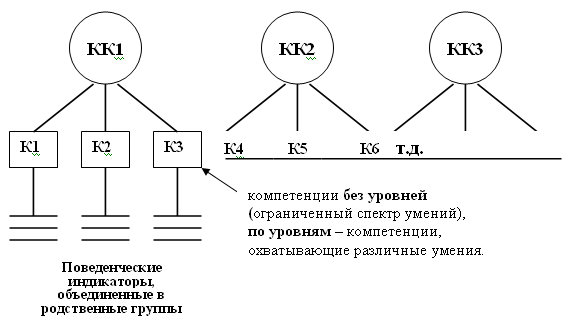 Кластер компетенцийработа с людьми
Модель компетенций
Компетенции с уровнями
 Управление отношениями
Уровень 1: Строит отношения внутри группы
  Уровень 2: Строит отношения вне группы
    Уровень 3: Поддерживает внешние связи
 Работа в команде
Уровень 1: Является членом команды
  Уровень 2: Поддерживает членов команды
    Уровень 3: Предлагает направление команде
 Влияние
Уровень 1: Создает положительный образ
  Уровень 2: Влияет на образ мыслей других
    Уровень 3: Изменяет мнения других
Индикаторы поведения(для управления отношениями)
Уровень 1:Строит отношения внутри группы 
Приспосабливает личный стиль к развитию отношений с коллегами
Приспосабливает форму и представление информации к потребностям аудитории
Устанавливает и поддерживает постоянный контакт с людьми, от которых зависит, и которые влияют на его собственную работу
Уровень 2:Строит отношения вне группы 
Осознает собственную роль в установлении внешних отношений
Поддерживает регулярные двухсторонние внешние связи
Устанавливает и поддерживает внешние контакты, которые могут быть полезными для бизнеса
Уровень 3:Поддерживает внешние связи 
Учитывает различные культурные стили и ценности во внешних отношениях
Активно управляет внешними контактами в бизнес-сити
Организует и использует любые события для развития внешних связей
ДЕСКРИПТОРЫ УРОВНЕЙ ОСВОЕНИЯ КОМПЕТЕНЦИЙ
Формальное описание компетенций дается при помощи дескрипторов (англ. Descriptor — дословно описатель, описательный элемент). 
Дескриптор  определяет количество уровней (этапов формирования) компетенций и общие требования к знаниям, умениям и навыкам на различных стадиях обучения.
Дескрипторы уровней освоения компетенции
Планируемые уровни сформированности компетенции
ОЦЕНКА КОМПЕТЕНЦИЙ очень сложная  задача  как  в  теоретическом, так  и  практическом  плане
Основная трудность связана с тем, что компетенции формируются и проявляются только в деятельности обучающихся , а следовательно при компетентностном обучении и оценивании эту деятельность необходимо планировать и организовывать, обеспечивать высокую мотивацию при оценивании
Для оценивания компетенций 
необходимо:
описать результаты (дескрипторы) в простых и однозначных терминах, чтобы они были понятны обучающимся, преподавателям, работодателям и внешним экспертам
  оценить реально ли достичь  результатов образования имеющимися ресурсами и в пределах отведенного времени
  предоставить возможности оценивания компетенции по дескрипторам на основе деятельности обучающихся
ПРОБЛЕМА ИЗМЕРИМОСТИ КОМПЕТЕНЦИЙ
Измеримость  компетенций как предмета контроля результатов освоения ОП составляет на сегодняшний день наивысшую трудность, как в теоретическом, так и в практическом плане.
Общепризнанные методы измерения компетенций в системе образования  сегодня отсутствуют. 
Задачу оценивания компетенций в условиях реализации ФГОС необходимо решать, прежде всего, создавая  фонды оценочных средств.
ФОС
Под фондом оценочных средств 
понимают комплекты методических и 
контрольно-измерительных материалов, 
предназначенных для оценивания уровня 
сформированности компетенций 
обучающихся на разных стадиях обучения,
 определения соответствия (или 
несоответствия) уровня подготовки 
обучающихся и выпускников  требованиям
 ФГОС/ОС Университета и ОП ВО
.
Фонд оценочных средств является составной частью нормативно-методического обеспечения системы оценки качества освоения обучающимися ОП ВО
Порядок организации и осуществления образоватнльной деятельности по образовательным программам высшего образования (Приказ Минобрнауки России от 19.12.2013 № 1367)
При осуществлении образовательной деятельности образовательная организации обеспечивает… 
 
проведение контроля качества освоения образовательной программы посредством текущего контроля успеваемости, промежуточной аттестации обучающихся и государственной итоговой аттестации обучающихся, 
при этом оценочные средства представляются в виде фонда оценочных средств для промежуточной аттестации и итоговой аттестации обучающихся.
.
Текущий контроль успеваемости и промежуточная аттестация проводятся в целях установления соответствия достижений обучающихся поэтапным требованиям образовательной программы. 
    Текущий контроль успеваемости предусматривает оценивание хода освоения дисциплин (модулей) и прохождения практик.
.
Промежуточная аттестация обучающихся –
   оценивание результатов освоения дисциплин (модулей), выполнения курсовых работ и прохождения практик. Промежуточная аттестация осуществляется посредством испытаний в форме экзаменов, зачетов.
.
Для аттестации обучающихся на соответствие их персональных достижений поэтапным требованиям соответствующей ОП образовательное учреждение создает фонды оценочных средств для проведения текущего контроля успеваемости и промежуточной аттестации студентов.
.
Фонды оценочных средств должны быть полными и адекватными отображениями требований ФГОС ВО по соответствующему направлению подготовки. Содержание ФОС должно соответствовать области и видам профессиональной деятельности выпускников, перечню профессиональных задач, решение которых предусматривается в процессе преподавания той или иной дисциплины (модуля), практики, установленных в соответствующем ФГОС ВО. ФОС призваны обеспечивать оценку качества сформированности общекультурных, общепрофессиональных и профессиональных компетенций.
Требования к ФОС
Фонд оценочных средств должен формироваться на основе ключевых принципов оценивания: 
-  валидности (объекты оценки должны соответствовать поставленным целям обучения); 
- надежности (использование единообразных стандартов и критериев для оценивания достижений обучающихся); 
- обьективности (должна соблюдаться объективность оценивания, разные обучающиеся должны иметь равные возможности добиться успеха).
Требования к ФОС
Основными свойствами ФОС являются: 
- предметная направленность (соответствие предмету изучения конкретной учебной дисциплины (модуля)); 
-  содержание (состав и взаимосвязь заданий, оценивающих теоретическую и практическую составляющие учебной дисциплины (модуля)); 
- объем (количественный состав оценочных средств, входящих в ФОС); 
- качество отдельных оценочных средств и ФОС в целом, обеспечивающее получение объективных и достоверных результатов при проведении контроля с различными целями.
 ФОС разрабатываются с учетом особенностей содержания ОП ВО, в том числе специфики содержания теоретического и практического обучения.
Требования к ФОС
ФОС должен включать в себя оценочные средства, адаптированные для инвалидов и лиц с ограниченными возможностями здоровья, позволяющие оценить достижение ими результатов освоения образовательной программы. Под адаптацией оценочных средств понимается учёт особенностей обучающихся с ограниченными возможностями здоровья при  разработке контрольных заданий и проведении процедур оценивания.
Структура ФОС образовательной программы
ФОС образовательной программы  включает: 
ФОСы для проведения текущего, рубежного контроля и промежуточной аттестации обучающихся по дисциплинам в рамках данной ОП, 
ФОСы для проведения аттестации обучающихся по практике, 
а также фонды оценочных средств государственной итоговой аттестации.
Фонды оценочных средств
СТРУКТУРА ФОС: 
ОЦЕНОЧНЫЕ МАТЕРИАЛЫ ДЛЯ
промежуточной аттестации, проводимой
экзаменационной комиссией после изучения \ прохождения учебной дисциплины, практики
государственной итоговой аттестации,
проводимой государственной аттестационной комиссией
текущего контроля
преподавателем 
освоения обучающимися 
учебного материала 
(входной контроль; 
контроль на 
практических занятиях, 
при выполнении 
лабораторных работ и т.п.)
Состав ФОС по дисциплине (практике)
Фонд оценочных средств по дисциплине (практике) является частью  рабочей программы дисциплины (практики) и включает в себя:
перечень компетенций, формируемых дисциплиной (практикой);
описание показателей и критериев оценивания уровня сформированности компетенций, а также шкал оценивания;
типовые контрольные задания или иные материалы, необходимые для оценки знаний, умений, навыков и (или) опыта деятельности, характеризующих этапы формирования компетенций в процессе освоения образовательной программы;
методические материалы, определяющие процедуры оценивания  знаний, умений, навыков и (или) опыта деятельности.
СТРУКТУРА ФОНДА ОЦЕНОЧНЫХ СРЕДСТВ ПО ДИСЦИПЛИНЕ ИЛИ ПРАКТИКЕ
Фонды оценочных средств включают  в себя типовые задания, контрольные работы, тесты, имитационные методы учебной деятельности (деловая (ролевая) игра, кейс-метод, метод проектов), портфолио и другие оценочные средства, позволяющие оценить знания, умения, навыки и (или) опыт деятельности, характеризующие этапы формирования компетенций в процессе освоения образовательной программы.
ВИДЫ ОЦЕНОЧНЫХ СРЕДСТВ
КОЛИЧЕСТВЕННЫЕ
КАЧЕСТВЕННЫЕ
Стандартизи-рованные
тесты
Стандартизи-рованные
анкеты
Тради-ционные
средства
Портфолио
Опросники практических 
умений
Тесты, сочетающие качественный и количественный уровни измерений и оценивания (учебных достижений, компетентностные задания)
Кейс-
измерители
Задания 
творческого 
уровня
ИННОВАЦИОННЫЕ ОЦЕНОЧНЫЕ СРЕДСТВА
Примерный перечень оценочных средств
ОЦЕНКА КОМПЕТЕНЦИЙ
Совокупность показателей оценки и выбранные формы и методы контроля должны позволять диагностировать сформированность соответствующих общекультурных, общепрофессиональных и профессиональных компетенций
Задачи текущего и рубежного контроля, промежуточной аттестации по дисциплине:
оценивание элементов компетенций (ЗУВ)


дисциплинарный уровень
Задачи междисциплинарной промежуточной  аттестации и  государственной итоговой аттестации: оценивание сформированности компетенций на основе требований ФГОС


наддисциплинарный уровень
ТРЕБОВАНИЯ К ОЦЕНОЧНЫМ СРЕДСТВАМ ДЛЯ ПРОВЕРКИ СФОРМИРОВАННОСТИ КОМПЕТЕНЦИЙ
1.ИНТЕГРАТИВНОСТЬ (МЕЖДИСЦИПЛИНАРНЫЙ ХАРАКТЕР, СВЯЗЬ ТЕОРИИ И ПРАКТИКИ);

2. ПРОБЛЕМНО-ДЕЯТЕЛЬНОСТНЫЙ ХАРАКТЕР;

3. ОРИЕНТАЦИЯ НА ПРИМЕНЕНИЕ УМЕНИЙ И ЗНАНИЙ В НЕТИПОВЫХ СИТУАЦИЯХ (НЕТОЖДЕСТВЕННОСТЬ ПРЕДЛАГАЕМЫХ ЗАДАНИЙ СТАНДАРТИЗИРОВАННЫМ УЧЕБНЫМ ЗАДАЧАМ);

4. АКТУАЛИЗАЦИЯ В ЗАДАНИЯХ СОДЕРЖАНИЯ ПРОФЕССИОНАЛЬНОЙ ДЕЯТЕЛЬНОСТИ;

5. ЭКСПЕРТИЗА В ПРОФЕССИОНАЛЬНОМ СООБЩЕСТВЕ

6. СВЯЗЬ КРИТЕРИЕВ С ПЛАНИРУЕМЫМИ РЕЗУЛЬТАТАМИ
Порядок разработки ФОС дисциплин (практик)
Разработка ФОС дисциплин/модулей/практик осуществляется поэтапно в рамках рабочих программ дисциплин (практик) кафедрой,  реализующей дисциплину (практику) и имеет следующую последовательность: 
  1. Определение состава  компетенций, формируемых соответствующей дисциплиной (практикой).
  2.  Определения результатов обучения в виде знаний, умений, владений, освоение которых позволит в дальнейшем оценить уровень сформированности компетенций.
   3. По каждой компетенции под каждое  знание, умение, владение устанавливается содержание обучения (разделы, темы, дидактические единицы), обеспечивающее их формирование и в дальнейшем оценку; осуществляется  «сборка» компетенций (в разрезе знаний, умений, владений) по каждой учебной дисциплине, что позволяет произвести их оценку при аттестации по учебной дисциплине.
Порядок разработки ФОС дисциплин (практик)
4. Определение видов контроля (оценочных средств) по дисциплине (практике). Виды контроля должны соответствовать учебной карте дисциплины (практики).
  5. Определение для каждого вида контроля  учебных заданий, по итогам выполнения которых можно оценить степень достижения заданных результатов обучения. 
  6. Определение критериев оценки качества выполнения контрольных заданий  и составление шкал оценивания.
  7. Подготовка  методических рекомендаций по выполнению оценочных мероприятий.
Макет ФОС по дисциплине
ПЕРЕЧЕНЬ КОМПЕТЕНЦИЙ, ФОРМИРУЕМЫХ ДИСЦИПЛИНОЙ
__________________________________________________
(наименование дисциплины)
ПАСПОРТ ФОС ПО ДИСЦИПЛИНЕ
МАКЕТ ФОС ПО ДИСЦИПЛИНЕ
Вопросы к экзамену
 
по дисциплине  _______________________________________________
           (наименование дисциплины)
 
1 _______________________________________________________
2 _______________________________________________________
3 _______________________________________________________
     n ___________________________________________________________
 
 
 
Составитель ________________________ И.О. Фамилия
                                                                              (подпись)
«____»__________________20     г.
Форма экзаменационного билета
МИНОБРНАУКИ РОССИИ
        Федеральное государственное автономное образовательное
         учреждение высшего образования
         «ЮЖНЫЙ ФЕДЕРАЛЬНЫЙ УНИВЕРСИТЕТ»
  
          ЭКЗАМЕНАЦИОННЫЙ БИЛЕТ № 

        По дисциплине _____________________________
        Структурное подразделение____________________ 
        Направление/cпециальность____________________


        1  Вопрос…………………………………………………………………………… 
        2  Вопрос…………………………………………………………………………… 
        3 * ………………………………………………………………………………….. 
 
        Составитель        _____________________________________И.О.Фамилия                                                                                                                                                                              (подпись)                      
 
        Заведующий кафедрой    
         __________________________И.О.Фамилия                                                                                                                                                       
                                                                                           (подпись)                      
         «____»__________________20     г.
Форма экзаменационного билета
Примечание * Практическая (ое) задача/задание включается по усмотрению преподавателя. 
К комплекту экзаменационных билетов прилагаются разработанные  преподавателем и утвержденные на заседании кафедры критерии оценки по дисциплине.
 
Например:
 
отлично – 
устный ответ - ответ полный и правильный; материал изложен в определенной логической последовательности, литературным языком; ответ самостоятельный.
практическое задание – выполнено верно.
 
 хорошо – 
устный ответ - ответ полный и правильный; материал изложен в определенной логической последовательности,  при этом допущены две-три несущественные ошибки, исправленные по требованию преподавателя.
практическое задание - обучающийся испытывает небольшие затруднения при выполнении задания.
 
удовлетворительно – 
устный ответ - ответ полный, но при этом допущена существенная ошибка, или неполный, несвязный.
практическое задание - обучающийся испытывает существенные затруднения при выполнении задания.
 
неудовлетворительно – 
устный ответ - при ответе обнаружено непонимание обучающимся основного содержания учебного материала или допущены существенные ошибки, которые обучающийся не смог исправить при наводящих вопросах преподавателя или ответ отсутствует.
практическое задание – не выполнено или выполнено неверно.
Тесты
1. Банк тестов по разделам и темам
Раздел ……
Тема 1 ……..
1.Тестовое задание (вопрос)_________________________ 
варианты ответов: _________________________________
2.Тестовое задание (вопрос)__________________________ 
варианты ответов: __________________________________
n. Тестовое задание (вопрос)__________________________ 
варианты ответов:___________________________________
Тема n……..
1.Тестовое задание (вопрос)_________________________ 
варианты ответов: _________________________________
2.Тестовое задание (вопрос)__________________________ 
варианты ответов: __________________________________
n. Тестовое задание (вопрос)__________________________ 
варианты ответов:___________________________________
2. Спецификация теста
3. Инструкция по выполнению
4. Критерии оценки: 
оценка «отлично» выставляется студенту, если ..………………………………………….….; 
оценка «хорошо» ……………………………… ………………………………………….…….; 
оценка «удовлетворительно» ……………………………….……………………………….….; 
оценка «неудовлетворительно» …………………………………………………………………  
*К комплекту экзаменационных тестов прилагаются ключи.
Составитель ________________________ И.О. Фамилия
                                                                              (подпись)
«____»__________________20     г.
Оформление задания для деловой (ролевой) игры
Деловая (ролевая) игра
 
по дисциплине  _______________________
(наименование дисциплины)
1 Тема (проблема, ситуация)  ……………………………………………………………… 
……………………………………………………………………………………………………………………………………………………………………………… 
2 Концепция игры ……………………………………………………………… 
……………………………………………………………………………………………………………………………………………………………………………… 
 
3 Роли: 
- ……………………………………………………………………………………; 
- ……………………………………………………………………………………; 
4 Ожидаемый (е)  результат (ы)………………………………………...……… 
……………………………………………………………………………………… 
Программа проведения и/или методические рекомендации по подготовке и проведению. 
 
Критерии оценки:  
 
оценка «отлично» выставляется студенту, если ..………………………; 
оценка «хорошо» ……………………………… …………………………; 
оценка «удовлетворительно» …………………………………….………; 
оценка «неудовлетворительно» ……………………………….…………. 
 
- оценка «зачтено» выставляется студенту, если  ……………..…………; 
- оценка «не зачтено» …………………………………………...………….. 
 
 Составитель ________________________ И.О. Фамилия
                                                                              (подпись)
«____»__________________20     г.
Оформление задания для кейс-задачи
Кейс-задача
по дисциплине  _______________________
(наименование дисциплины)
Задание (я): 
- ……………………………………………………………………………………; 
- ……………………………………………………………………………………; 
- ……………………………………………………………………………………; 
- …………………………………………………………………………………… 
 
Инструкция и/или методические рекомендации по выполнению
 
Критерии оценки: 
- оценка «зачтено» выставляется студенту, если  ……………..………………; 
- оценка «не зачтено» …………………………………………………………….. 
 
 
 Составитель ________________________ И.О. Фамилия
                                                                                                                (подпись)
«____»__________________20     г.
Вопросы для коллоквиумов, собеседования
Раздел ……………………….…………………………………………………. 
1 ………………………………………………………………………………… 
2 ………………………………………………………………………………… 
…  ………………………………………………………………………………. 
n  ….…………………………………………………………………………….. 
 
Раздел ……………………….…..…………………………………………….. 
1 ………………………………………………………………………………… 
2 ………………………………………………………………………………… 
…  ………………………………………………………………………………. 
n  ……………….……………………………………………………………….. 
 
Критерии оценки: 
 
оценка «отлично» выставляется студенту, если ..…………………; 
оценка «хорошо» ……………………………… ……………………; 
оценка «удовлетворительно» ……………………………….………; 
оценка «неудовлетворительно» ……………………………………. 
 
- оценка «зачтено» выставляется студенту, если  ………………..…; 
- оценка «не зачтено» …………………………………………………. 
 
 Составитель ________________________ И.О. Фамилия
(подпись)
«____»__________________20     г.
Комплект заданий для контрольной работы
Тема ……………………………………………………………….…………………………………………….…. 
Вариант 1 …………………………………………………………..…..…………………………………………. 
Задание 1  ……………………………………………………………...………………………………..…………. 
…  …………………………………………………………………….…..………………………………………… 
Задание n  …………………………………………………………….………...………………………………..… 
Вариант 2 ……………………………………………………………...……….….………………………………. 
Задание 1  …………………………………………..……………………………………..……………..…………. 
…  ……………………………………………………..……………………………………..……………………… 
Задание n  …………………………………………………...…………………………….………………………. 
 
Критерии оценки: 
 
оценка «отлично» выставляется студенту, если ..………..………………………; 
оценка «хорошо» ……………………………… ………..…………………………; 
оценка «удовлетворительно» ………………………………………..…….………; 
оценка «неудовлетворительно» …………………………………..………………. 
 
- оценка «зачтено» выставляется студенту, если  …………………..……………..; 
- оценка «не зачтено» ………………………………………………………………… 
 
Составитель ________________________ И.О. Фамилия
                                                                  (подпись)
«____»__________________20     г.
Перечень дискуссионных тем для круглого стола
Перечень дискуссионных тем для круглого стола
(дискуссии, полемики, диспута, дебатов)
по дисциплине  _______________________
(наименование дисциплины)
1 ………………………………………………………………………………….. 
2…………………………………………………………………………………... 
…  ………………………………………………………………………………... 
n ……….…………………………………………………………………………. 
 
Программа проведения и/или методические рекомендации по подготовке и проведению. 
 
Критерии оценки: 
 
оценка «отлично» выставляется студенту, если ..…………………; 
оценка «хорошо» ……………………………… ……………………; 
оценка «удовлетворительно» ……………………………….………; 
оценка «неудовлетворительно» ……………………………………. 
 
- оценка «зачтено» выставляется студенту, если  …………………..; 
- оценка «не зачтено» ………………………………………………… 
 
 
Составитель ________________________ И.О. Фамилия
                                                                               (подпись)
«____»__________________20     г.
Темы творческих заданий (проектов)
Групповые творческие задания (проекты): 
1 …………………………………………………………………………………… 
2 …………………………………………………………………………………… 
… ………………………………………………………………………………….. 
n …………………………………………………………………………………… 
Описание задания/проекта 
Требования к оформлению задания/проекта
 
Индивидуальные творческие задания (проекты): 
1 …………………………………………………………………………………… 
2 …………………………………………………………………………………… 
… .…………………………………………………………………………………. 
n …………………………………………………………………………………… 
Описание задания/проекта 
Требования к оформлению задания/проекта
 Критерии оценки:  
оценка «отлично» выставляется студенту, если ..……………………; 
оценка «хорошо» ……………………………… ………………………; 
оценка «удовлетворительно» ………………………………….………; 
оценка «неудовлетворительно» ……………………….………………. 
 
- оценка «зачтено» выставляется студенту, если  ………..……………; 
- оценка «не зачтено» ……………………………………………………  
Составитель ________________________ И.О. Фамилия 
                                                                       (подпись)                 
«____»__________________20     г. 
 **Кроме курсовых проектов (работ)
Темы эссе (рефератов, докладов)
Темы эссе
(рефератов, докладов, сообщений)
 
 по дисциплине _____________________
(наименование дисциплины)
1 ………………………………………………………………………………….. 
2 ………………………………………………………………………………….. 
3 ………………………………………………………………………………….. 
…  ………………………………………………………………………………… 
n …………….……………………………………………………………………. 
 
 Методические рекомендации по написанию, требования к оформлению 
 
Критерии оценки:  
 
оценка «отлично» выставляется студенту, если ..……………………; 
оценка «хорошо» ……………………………… ………………………; 
оценка «удовлетворительно» ………………………………….………; 
оценка «неудовлетворительно» ………………………….……………. 
 
- оценка «зачтено» выставляется студенту, если  ………..……………; 
- оценка «не зачтено» ……………………..…………………………….. 
 
Составитель ________________________ И.О. Фамилия 
                                                                       (подпись)                 
«____»__________________20     г.
Состав ФОС ГИА
Фонд оценочных средств государственной итоговой аттестации является частью программы ГИА и включает в себя: 
 перечень компетенций, которыми должны овладеть обучающиеся в результате освоения образовательной программы, установленный ФГОС ВО/ОС Университета и ОП ВО по соответствюющему направлению подготовки/специальнорсти;
 описание показателей и критериев оценивания уровня сформированности компетенций, а также шкал оценивания;
типовые компетентностно-ориентированные контрольные задания или иные материалы, необходимые для оценивания результатов освоения образовательной программы посредством проведения государственного экзамена и (или) выполнения и защиты выпускной квалификационной работы;
 методические материалы, определяющие процедуры оценивания результатов освоения образовательной программы.
Порядок разработки ФОС ГИА
Фонд оценочных средств для государственной итоговой аттестации  разрабатывается поэтапно коллективом ведущих преподавателей, принимающих участие в реализации образовательной программы направления/специальности. Этапы разработки имеют следующую последовательность: 
    1. Выделение из полного перечня результатов освоения образовательной программы двух комплексов компетенций -  для оценки уровня их сформированности на государственном экзамене и на защите выпускной квалификационной работы.
Порядок разработки ФОС ГИА
2. В комплекс компетенций для оценки на государственном экзамене и в комплекс компетенций для оценки на защите  выпускной квалификационной работы входят компетенции, сформированность которых имеет определяющее значение для профессиональной деятельности выпускников и позволяет определить уровень их подготовленности к самостоятельной профессиональной деятельности.
Порядок разработки ФОС ГИА
3. Допускается наличие в обоих комплексах одинаковых компетенций, что означает возможность оценки уровня их сформированности на каждом из видов государственной итоговой аттестации. Некоторые компетенции, включая содержащиеся в ФГОС ВО/ОС ЮФУ, могут не войти ни в один из комплексов, поскольку уровень их сформированности оценивается в ходе промежуточных аттестаций по дисциплине/модулю/практике.
  4. Формирование конкретных компетентностно-ориентированных экзаменационных заданий.
  5. Установление критериев соответствия уровня подготовки  выпускника требованиям к результатам освоения образовательной программы и разработка шкал оценивания на государственном экзамене.
Порядок разработки ФОС ГИА
6. Разработка методических материалов, определяющих процедуру оценивания результатов  освоения образовательной программы на государственном экзамене.
 7. Формирование оценочных средств и шкал оценивания для решения задачи соответствия уровня подготовки выпускника требованиям к результатам освоения образовательной программы по итогам выполнения и защиты выпускной квалификационной работы.
  8. Создание методических рекомендаций по подготовке и защите выпускной квалификационной работы.
Типыкомпетентностно-ориентированных заданий
1. Предметные компетентностно-ориентированные задания
   2. Межпредметные компетентностно-ориентированные задания
    3. Практические компетентностно-ориентированные задания
Типыкомпетентностно-ориентированных заданий
1.В условии описана предметная ситуация, для решения которой требуется установление и использование широкого спектра связей предметного содержания, изучаемого в разных разделах дисциплины.
   2. В условии описана ситуация на языке одной из предметных областей с явным или неявным использованием языка другой предметной области. Для решения нужно применять знания из соответствующих областей, требуется исследование условия с точки зрения выделенных предметных областей, а также поиск недостающих данных.
     3. В условии описана практическая ситуация, для разрешения которой нужно применять не только знания из разных предметных областей (обязательно включающих изучаемую дисциплину), но и приобретенные студентами на практике.
СТРУКТУРА КОМПЕТЕНТНОСТНО-ОРИЕНТИРОВАННОГО ЗАДАНИЯ
СТИМУЛ   Включает описание ситуации или другие условия задачи, которые играют роль источника информации
Моделирует практическую, жизненную ситуацию; при необходимости может нести функцию источника информации
ЗАДАЧНАЯ ФОРМУЛИРОВКА Точно указывает на деятельность студентов, необходимую для выполнения задания
    Должна пониматься однозначно, четко соотноситься с модельным ответом / шкалой, соответствовать уровню развития и быть интересна обучающимся. 
   ИСТОЧНИК ИНФОРМАЦИИ Содержит информацию, необходимую для успешной деятельности студентов по выполнению задания или ссылки на другие источники, по которым эту информацию можно получить
   БЛАНК ДЛЯ ВЫПОЛНЕНИЯ ЗАДАНИЯ Задает структуру предъявления студентами результата своей деятельности по выполнению задания
Порядок экспертизы и утверждения ФОС
Разработанные фонды оценочных средств дисциплин (практик) рассматриваются  на заседании кафедры при утверждении рабочих программ дисциплин (практик). Результат фиксируется в протоколе заседания кафедры. 
Учебно-методический совет структурного подразделения проводит экспертизу ФОС образовательной программы и отражает итоги в экспертном заключении.     
Руководитель направления подготовки /специальности утверждает ФОС дисциплины (практики) в составе рабочей программы дисциплины (практики), ФОС государственной итоговой аттестации в составе программы ГИА.  
Ответственность за своевременную разработку и обновление ФОС ОП несёт руководитель направления подготовки/специальности.
Порядок обновления ФОС
Фонды оценочных средств  образовательных программ подлежат ежегодному обновлению с учетом развития науки, образования, культуры, экономики, техники, технологий и социальной сферы, изменений  нормативно-правового обеспечения образовательной деятельности. Все изменения в ФОС ОП рассматриваются Учебно-методическим советом подразделения и утверждаются руководителем направления подготовки/специальности.
ПРИНЦИПЫ ОЦЕНИВАНИЯ КОМПЕТЕНЦИЙ СТУДЕНТОВ ПРИ КОМПЕТЕНТНОСТНОМ ОБУЧЕНИИ
ВАЖНО ОБЕСПЕЧИТЬ:
сочетание традиционных и инновационных методов оценки результатов обучения
   оценивание как предметных, так и надпредметных результатов (компетенций)
   независимость, системность, надежность и валидность рубежных и итоговых оценок 
   создание реальных или квазиреальных условий деятельности студентов при оценивании компетенций
   обеспечение субъектам образования доступности результатов оценивания, их анализа и интерпретации  
   использование результатов для совершенствования образовательной деятельности
СПАСИБО ЗА ВНИМАНИЕ
8 (863)218-40-21
gagrekova@sfedu.ru